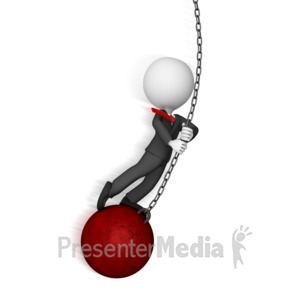 عنوان المحاضرة
تنصيب البرامج
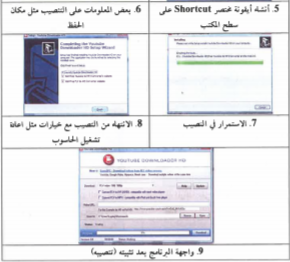 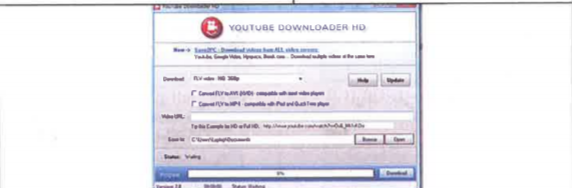 واجهة تثبيت البرنامج بعد تنصيبه
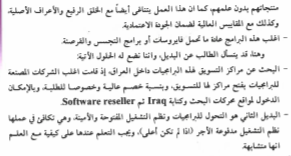 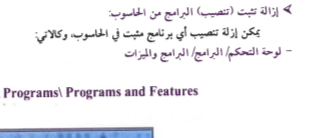 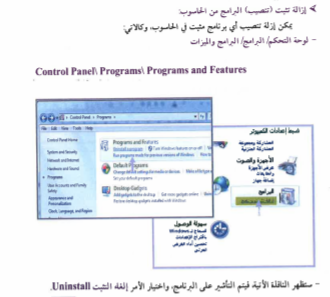 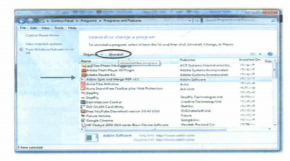 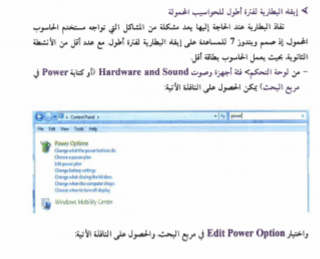 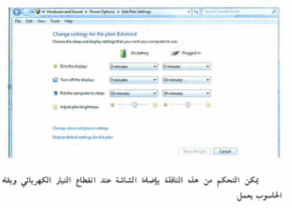 تم بعونه تعالى